Mezinárodní vztahy2. seminář
JUDr. Bc. Radovan Malachta
podzim 2022
1
JUDr. Malachta, KOV - MV
Dokončení témat 1. semináře(viz prezentace pro 1. seminář)
2
JUDr. Malachta, KOV - MV
Vynucení (donucení) v mezinárodním právu
3
JUDr. Malachta, KOV - MV
Vysvětlete, proč NATO nemůže pomoci Ukrajině ve válce, i když o to Ukrajina žádala.
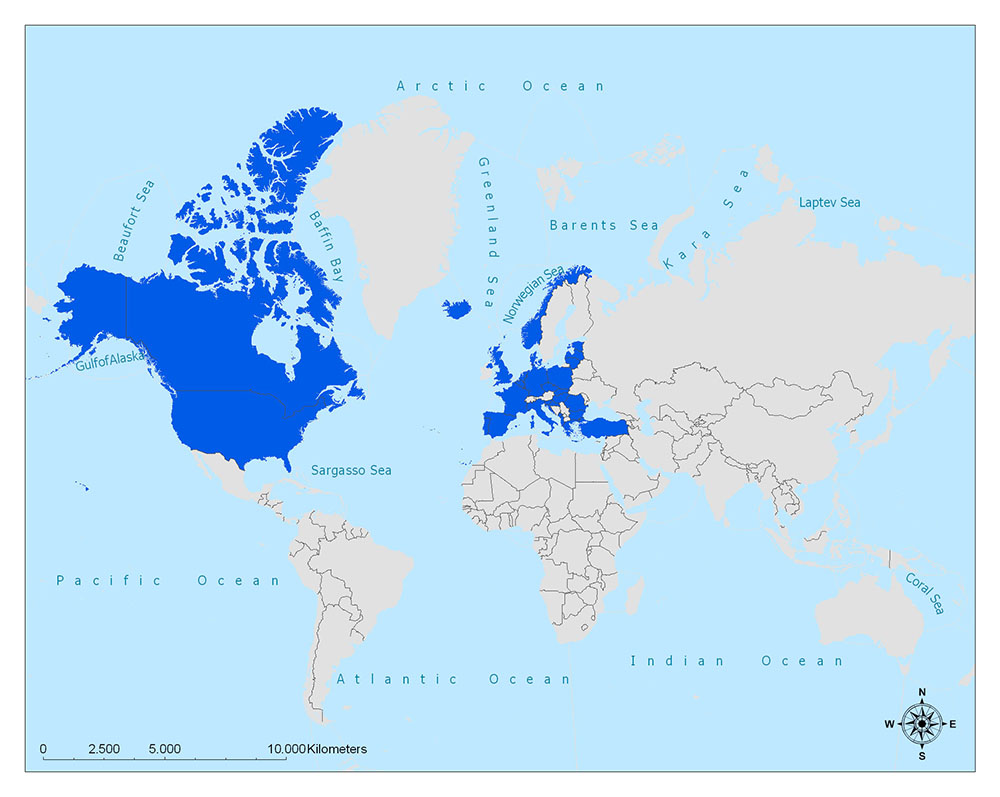 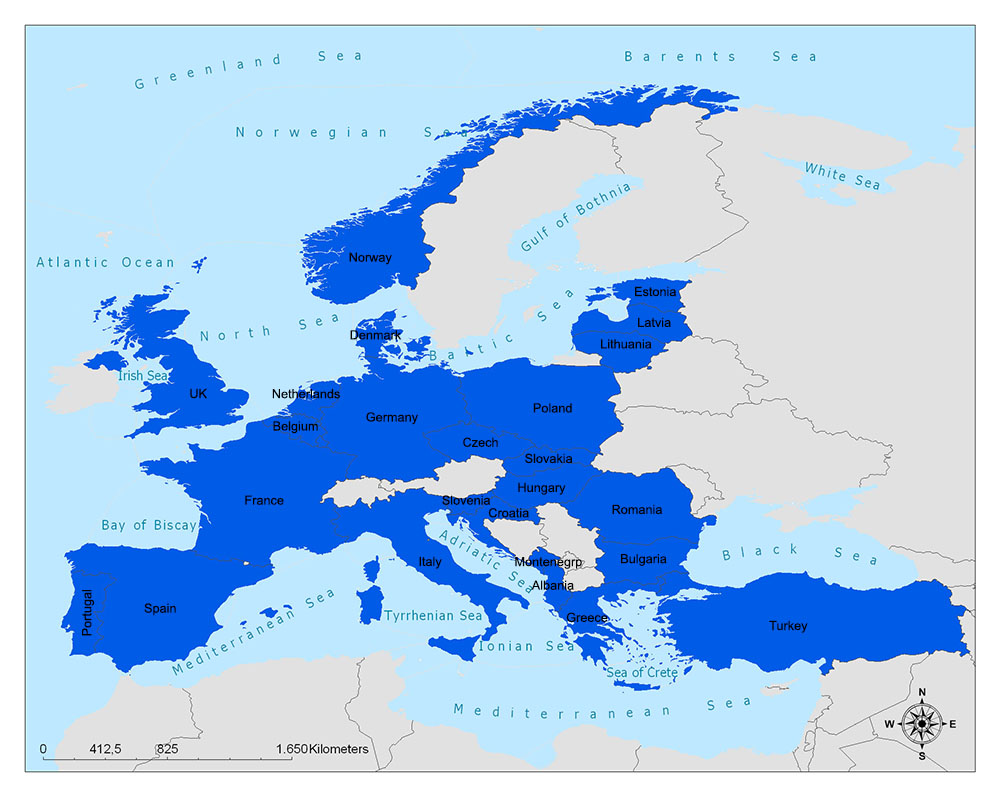 4
JUDr. Malachta, KOV - MV
ZDROJ: https://www.mappr.co/thematic-maps/nato-map/
Vysvětlete, proč Rada bezpečnosti OSN (orgán zajišťující světový mír) nepřijala rezoluci odsuzující ruskou invazi na Ukrajinu.
15 členů – 5 stálých a 10 nestálých (dvouleté období)
stálí – vítězné mocnosti po WWII – právo veto 
nestálí – voleni Valným shromážděním OSN na dvouleté období
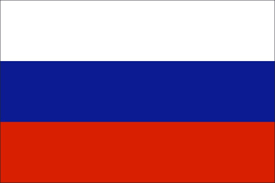 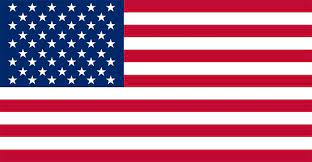 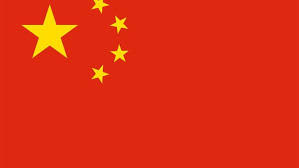 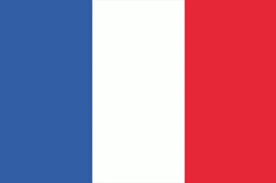 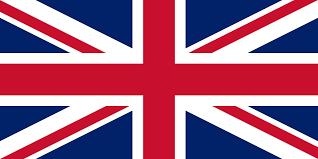 5
JUDr. Malachta, KOV - MV
Dne 15. března 2022 se v médiích objevil výrok ministryně obrany České republiky Jany Černochové. Diskutujte tento výrok.
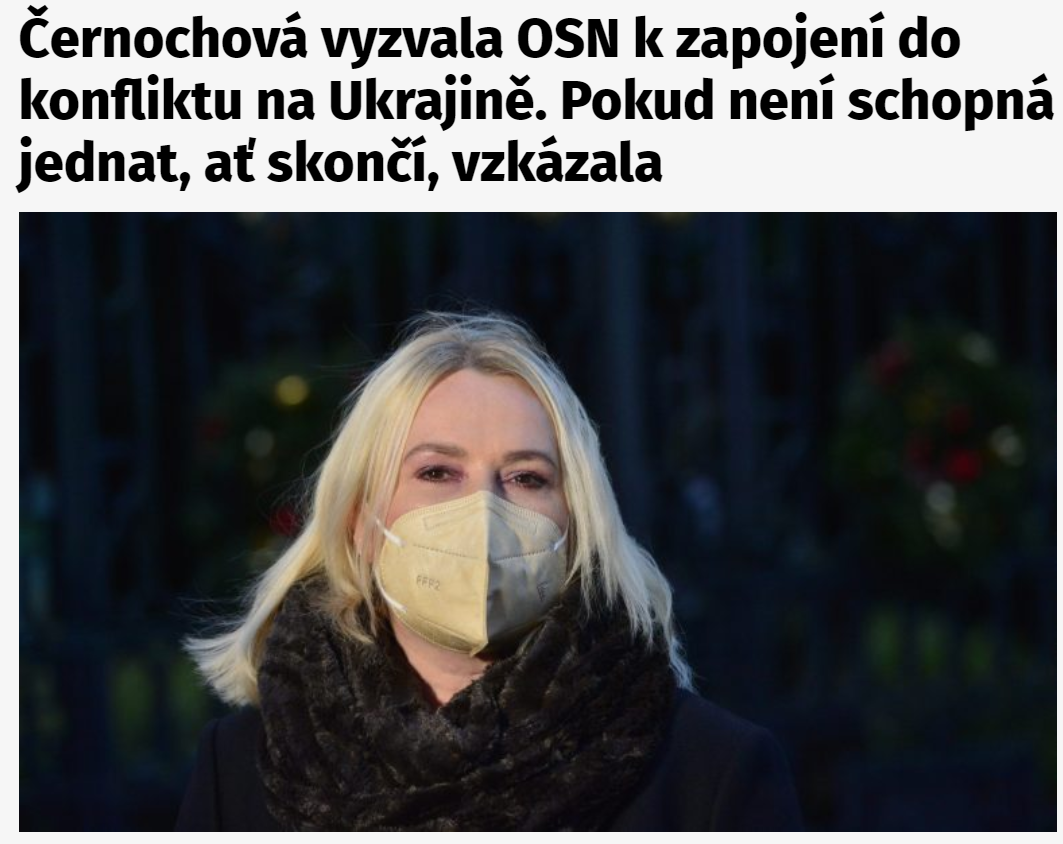 6
JUDr. Malachta, KOV - MV
Vyjmenujte příklady některých konkrétních sankcí, které EU uvalila na Rusko v souvislosti s invazí na Ukrajinu. Zkuste tyto sankce následně seskupit podle jejich charakteru (například diplomatické sankce, ekonomické sankce apod.).V souvislosti se sankcemi uveďte, co rozumíte pod pojmy jako je embargo, bojkot, retorze, represálie. Dá se říci, že jsou tyto sankce efektivní? Kdo je může vynucovat v mezinárodním společenství?
7
JUDr. Malachta, KOV - MV
K sankcím I
Retorze
nezasahuje do „právní“ sféry, mírnější forma nátlaku
odvolání velvyslance či významné návštěvy, neudělení víz občanům, přerušení vyjednávání o smlouvě, odmítnutí účasti na prestižní události (sportovní hry, inaugurace hlavy státu, nebo také na pohřbu hlavy státu)
Represálie
zasahuje do právní sféry, přísnější forma nátlaku
embargo (zákaz vývozu zboží), bojkot (zákaz dovozu zboží), zákaz letů na nějaké území 
Individuální sebeobrana (použití síly k vytlačení agresora)
Kolektivní sankce 
vyloučení z mezinárodní organizace
kolektivní sebeobrana
sankce Rady bezpečnosti OSN
8
JUDr. Malachta, KOV - MV
K sankcím II
decentralizované = méně efektivní
není soud, který by mohl autoritativně rozhodnout ohledně vynucení (donucení)
více: viz vložený list v IS
9
JUDr. Malachta, KOV - MV
V médiích se také často hovoří o hrozbě použití jaderných a chemických zbraní. Dohledejte, zda existuje mezinárodní smlouva, která by zakazovala či jinak omezovala použití jaderných a chemických zbraní. O kterých státech se ví, že vlastní jaderné zbraně?
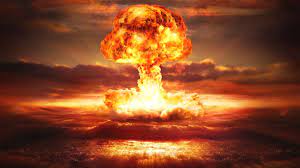 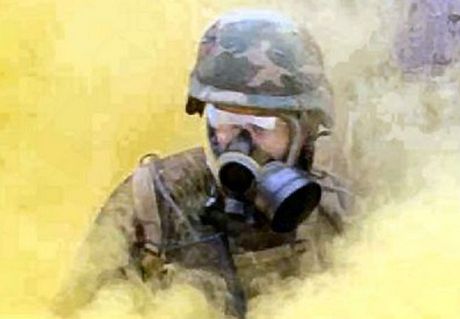 10
JUDr. Malachta, KOV - MV
Přehled
Úmluva o zákazu vývoje, hromadění zásob a používání chemických zbraní a jejich ničení (ČR ano)
Smlouva o nešíření jaderných zbraní
Smlouva o zákazu jaderných zbraní (2021 platnost, ČR ne)
jaderné zbraně
Rusko 
USA
Čína
Francie
UK
Pákistán
Indie
Izrael
Severní Korea
11
JUDr. Malachta, KOV - MV
Mezinárodní soudnictví
12
JUDr. Malachta, KOV - MV
Mezinárodní trestní soudInternational Criminal Court (ICC)
Římský statut MTS (1998)
v planost = vznik 2002
Haag
123 smluvních stran (2022)
není orgán OSN
příslušnost ve věcech:
zločin genocidy
zločin proti lidskosti
válečné zločiny
zločin agrese (2010)
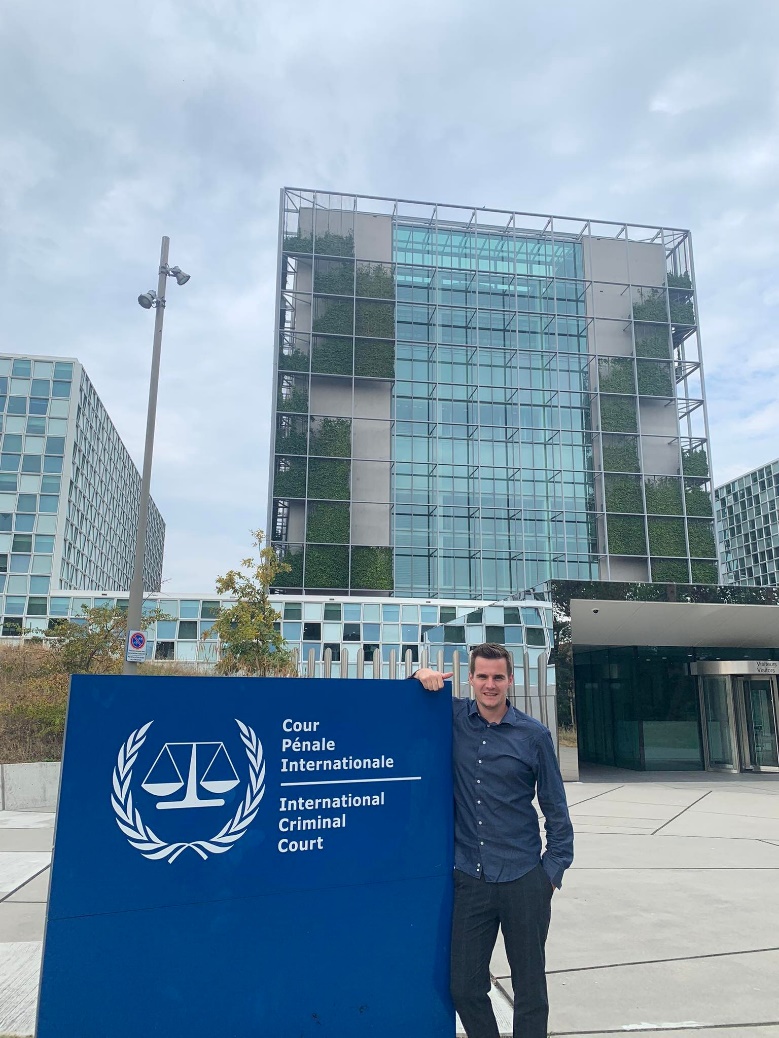 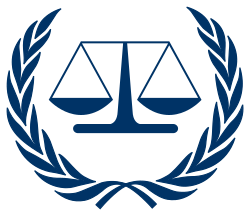 13
JUDr. Malachta, KOV - MV
není přednost před vnitrostátními trestními soudy – role ICC tehdy, když stát nechce/není schopen/není oprávněn rozhodovat
dospělá fyzická osoba (18 let+)
věznice v Haagu není! – jiná místa na světě
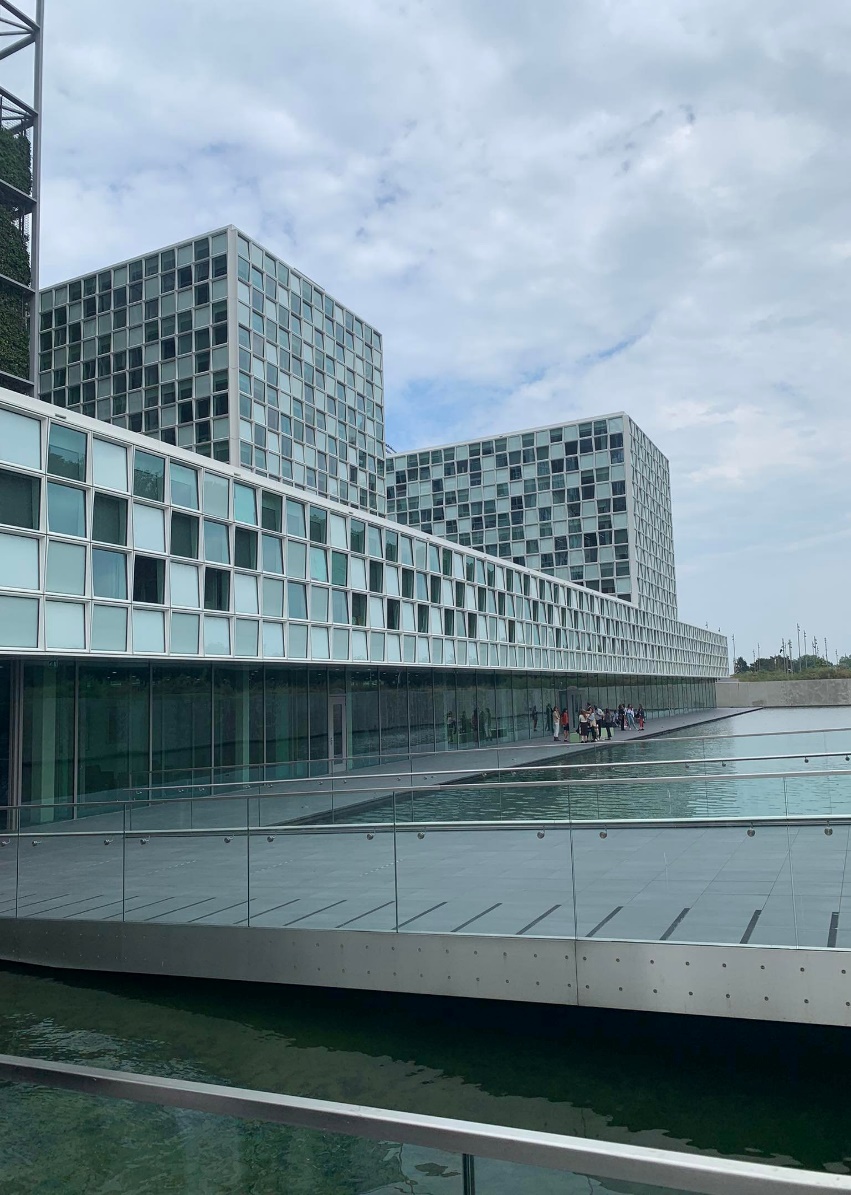 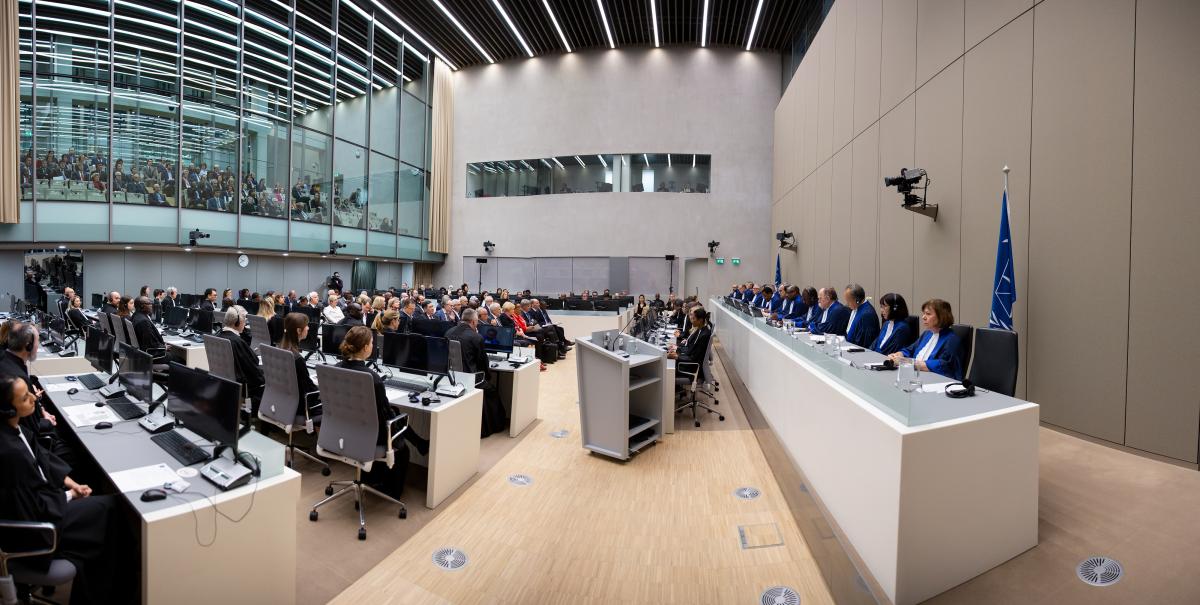 14
JUDr. Malachta, KOV - MV
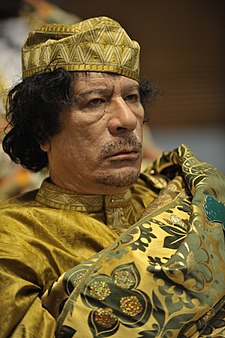 Příklad Muammar Kaddáfí
2011, občanská válka v Libyi (2/2011)
demonstrace obyvatel (Libyjců), kteří nebyli příznivci
Rada bezpečnosti OSN – podnět k ICC (3/2011)
vydán zatykač ICC (6/2011)
zločin proti lidskosti 
M. Kaddáfí zabit = nebylo koho trestat (11/2011) 
spolu s ním: syn (Sajf al-Islám Kaddáfí) – souzen v Libyi; a Abdalláh Sanúsí (šéf rozvědky) – nepřípustné (2013)
15
JUDr. Malachta, KOV - MV
Dříve – tribunály ad hoc
Norimberský a Tokijský mezinárodní vojenský tribunál (1945, 1946)
Mezinárodní trestní tribunál pro Rwandu (zřízen rezolucí Rady bezpečnosti 1994)
zločiny proti lidskosti i mimo území Rwandy rwandskými občany, příp. i v rámci občanské války
konec 2015
Mezinárodní trestní tribunál pro bývalou Jugoslávii (rezoluce Rady bezpečnosti 1993)
na území Jugoslávie „jedno kým“
válečné zločiny, genocida, zločiny proti lidskosti, závažná porušení Ženevských konvencí
konec 2017
ad hoc tribunály
ustanoveny pro konkrétní případ 
přednost před vnitrostátními trestními soudy
16
JUDr. Malachta, KOV - MV
Příklad Radovan Karadžić
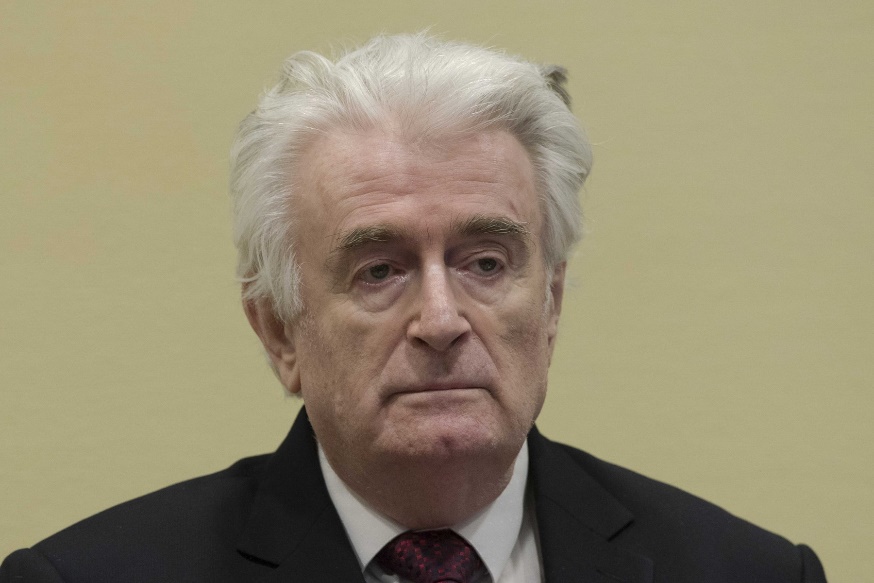 prezident Srbska 1992-1996
válka v Bosně
válečné zločiny, genocida, zločiny proti lidskosti 
známý je masakr ve Srebenici a obléhání Sarajeva
dopaden až 2008
Mezinárodní trestní tribunál pro bývalou Jugoslávii – 40 let – 2016 
odvolání – doživotí – 2019 
Ratko Mladić (generálplukovník) – doživotí
17
JUDr. Malachta, KOV - MV
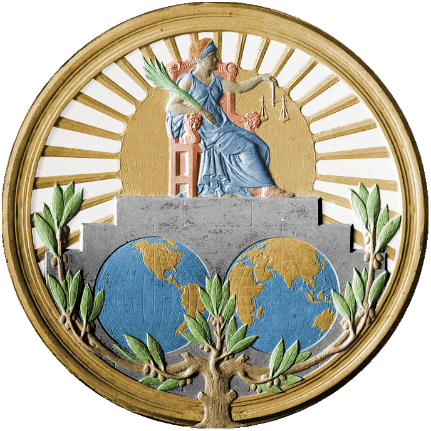 Mezinárodní soudní dvůr (ICJ)
1945 (Charta OSN), předtím: Stálý dvůr mezinárodní spravedlnosti
Haag – Palác míru
15 soudců – volí Valné shromáždění a Rada bezpečnosti OSN
univerzální soud, všeobecná působnost
spory mezi státy (více jak 190 států světa) či to, co vyplývá z Charty OSN
výklad mezinárodní smlouvy
porušení mezinárodních závazků (prokázání skutečnosti, druh a rozsah náhrady za porušení)
jakákoliv otázka mezinárodního práva
Gabčíkovo-Nagymaros projekt jako příklad (1997)
společný mezinárodní projekt vodních děl, Slovensko/Maďarsko
smlouvy se mají dodržovat, otázka životního prostředí
18
JUDr. Malachta, KOV - MV
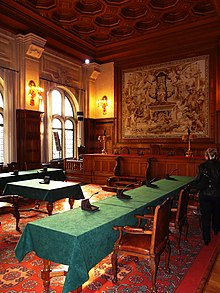 Stálý rozhodčí soud
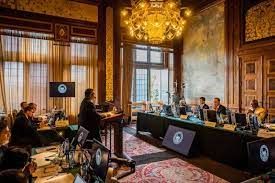 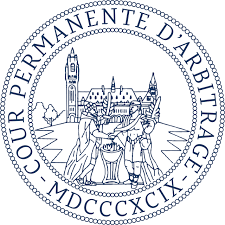 Haag – Palác míru
1907 zřízen
přes 120 států
dříve řešil spory mezi státy, dnes řeší často spory mezi státem a zahraničním investorem (společnost), může i s fyzickou osobou
není „stálý“ co do stálých rozhodců, stát nominuje rozhodce, smluvní strany volí
je to arbitrážní soud – podstata je taková, že strany se dobrovolně dohodnou (kompromis), že předloží svůj spor tomuto soudu
19
JUDr. Malachta, KOV - MV
Mezinárodní tribunál pro mořské právo
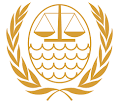 Úmluva OSN o mořském právu 1982
Hamburk, 21 soudců
řeší spory vyplývající z námořního práva, výklad zmíněné Úmluvy
ČR nemá soudce, ale je smluvní stranou zmíněné Úmluvy, je to relevantní i pro ČR - proč? 
nemá výlučnou (jedinou) pravomoc řešit spory vyplývající z tohoto práva, totéž řeší i Mezinárodní soudní dvůr
20
JUDr. Malachta, KOV - MV
WTO – Orgán pro řešení sporů
některé mezinárodní organizace mají své orgány pro řešení sporů
 spory vyplývající z dohod v rámci WTO – obchod se zbožím, službami a právy duševního vlastnictví
21
JUDr. Malachta, KOV - MV
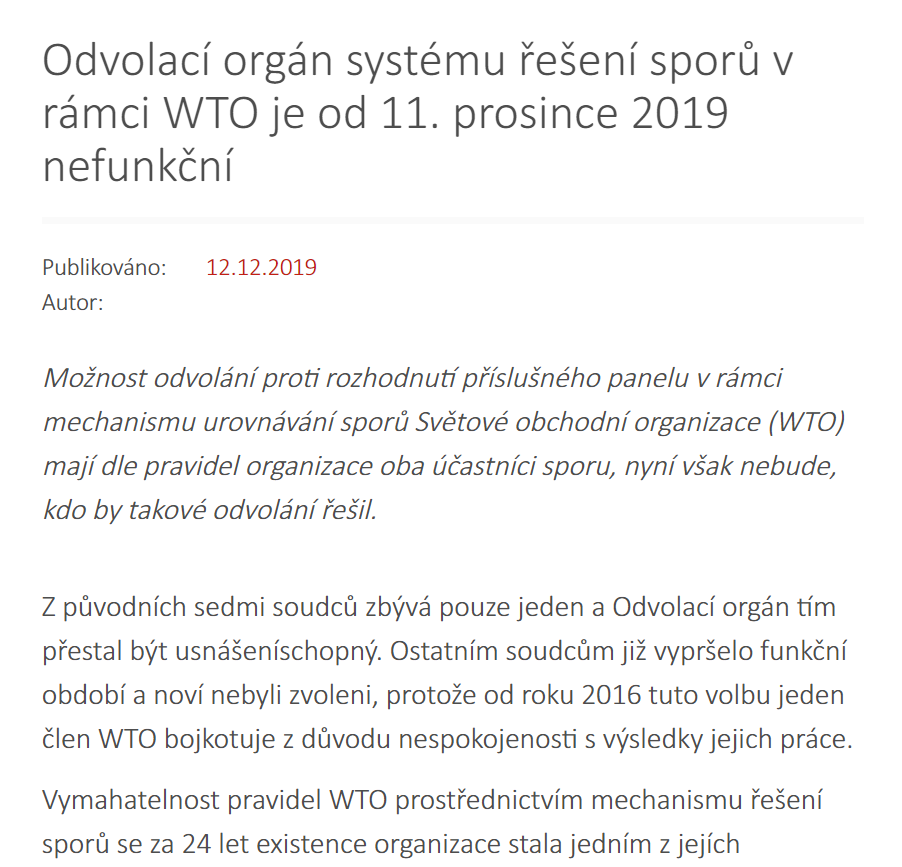 22
Mgr. Radovan Malachta, KMEP
Nejdelší spor 1993-2010: spor o banány
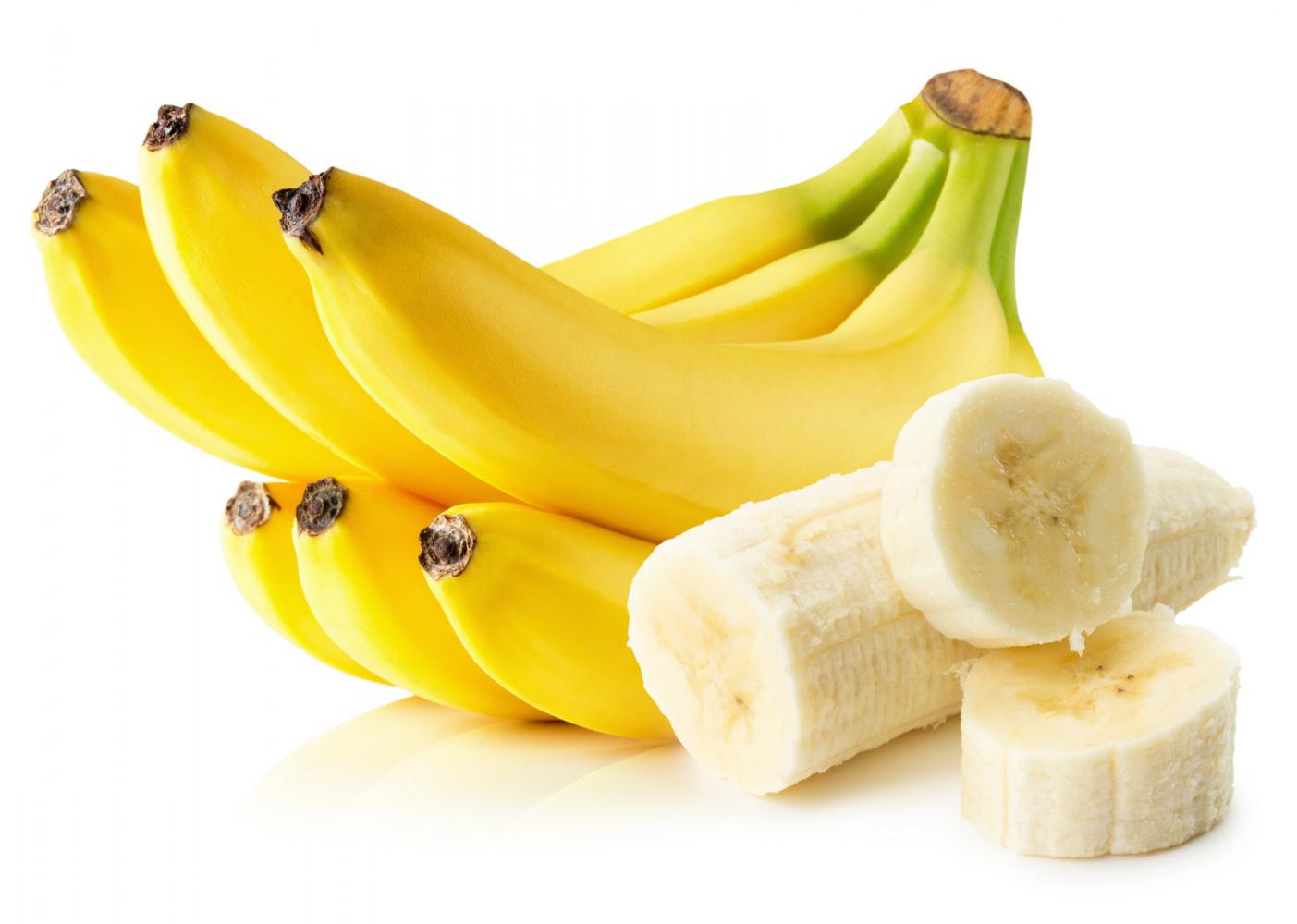 23
Mgr. Radovan Malachta, KMEP
Evropský soud pro lidská práva
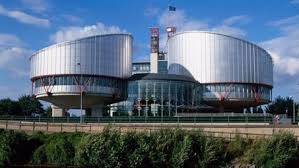 Štrasburk, 1959
Úmluva o ochraně lidských práv a základních svobod
počet soudců = počet smluvních států Úmluvy
stížnosti na porušení lidského práva plynoucí z Úmluvy – může podat stát, nevládní organizace i jednotlivci – nicméně musí projít celým vnitrostátním řízením včetně ústavní stížnosti (Ústavní soud ČR), další požadavky
často se porušení neshledá
Robert Tempel proti České republice
24
JUDr. Malachta, KOV - MV
Soudní dvůr Evropské unie
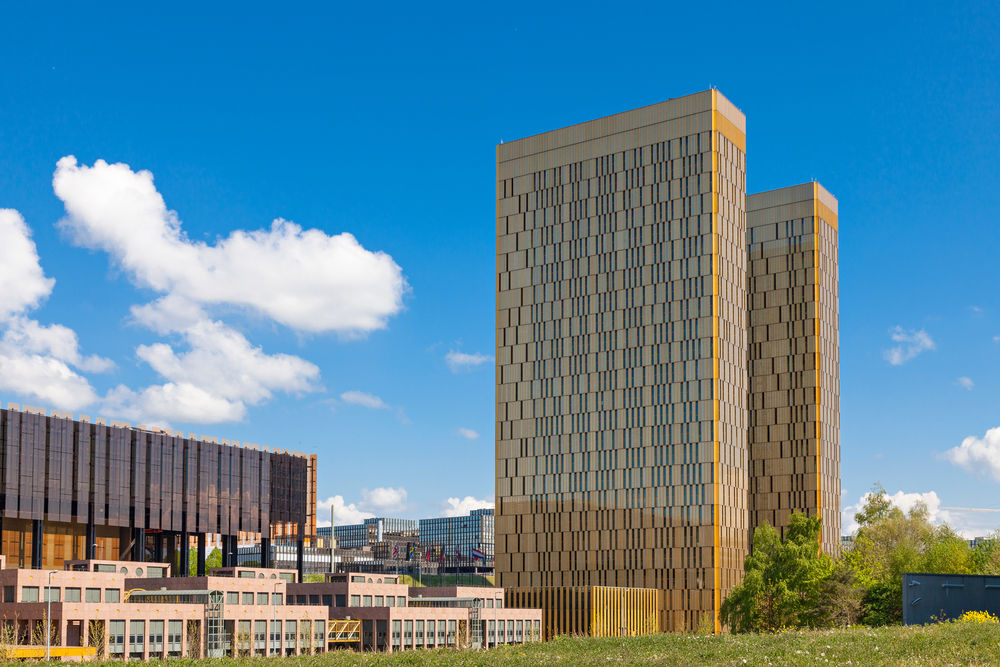 Lucemburk
je to orgán EU 
počet soudců = počet členských států EU
Tribunál a Soudní dvůr 
porušení práva EU – členské státy
role Evropské komise (kontrolní orgán)
spory mezi státy či porušení práva EU státem
celá řada sporů, nejen spory mezi státy, ale také stát porušení své povinnosti – např. neimplementuje směrnici
právnické osoby (společnosti) – porušení hospodářské soutěže – EK vede správní řízení
příklad: Česko vs. Polsko – spor o důl Turów
25
JUDr. Malachta, KOV - MV
DĚKUJI malachta@mail.muni.cz
26
JUDr. Malachta, KOV - MV